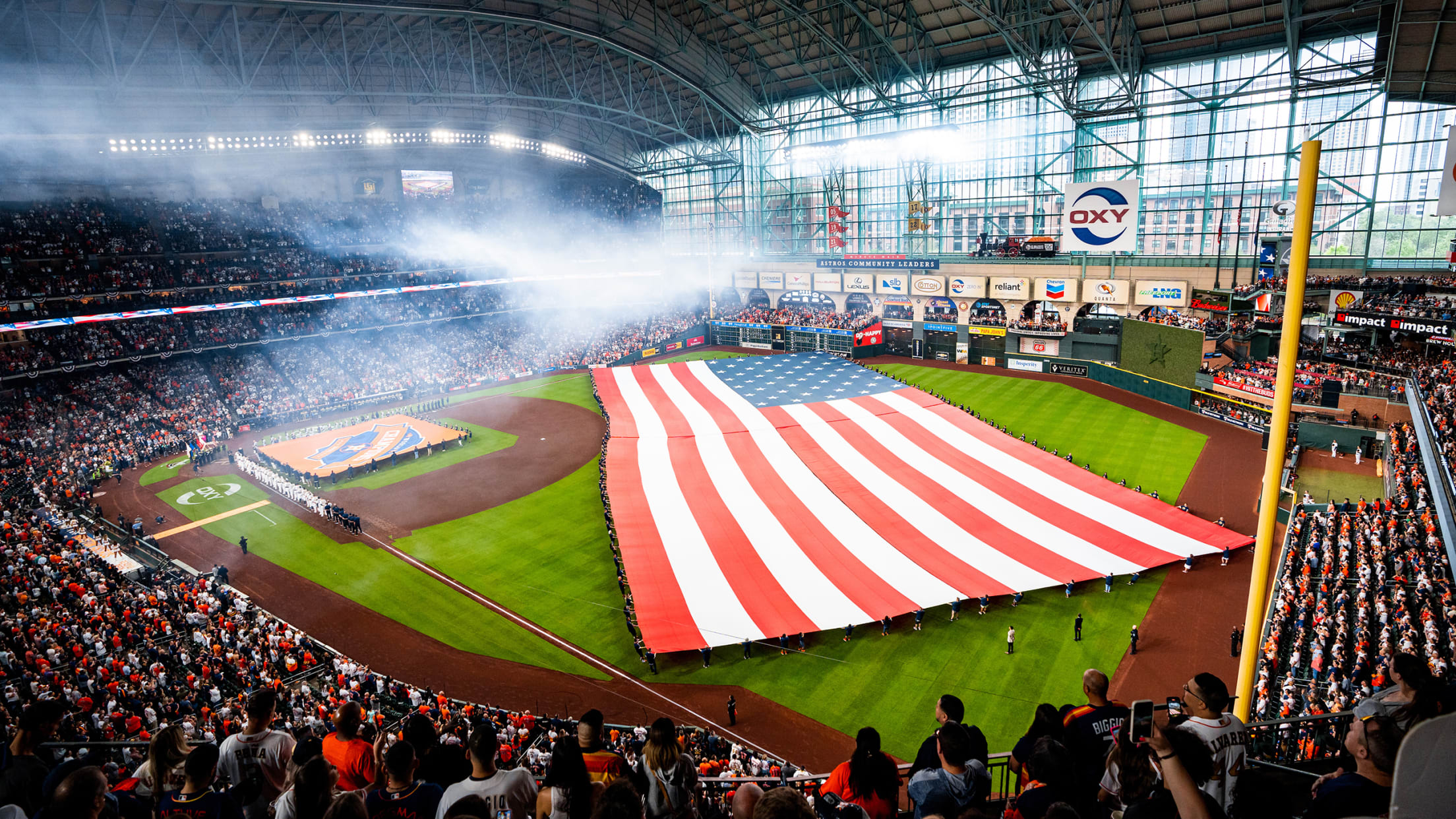 TEXAS SET UPDATE
Retail Market Subcommittee 
April 1, 2025
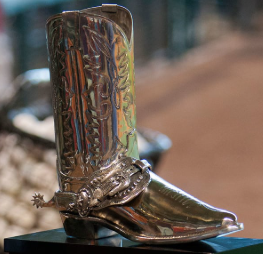 UPDATE
Flight 0225 Update
Reviewed/Updated Texas SET script book 
Change Control Call
TDSPs drafting language for TMTP section for SET to review
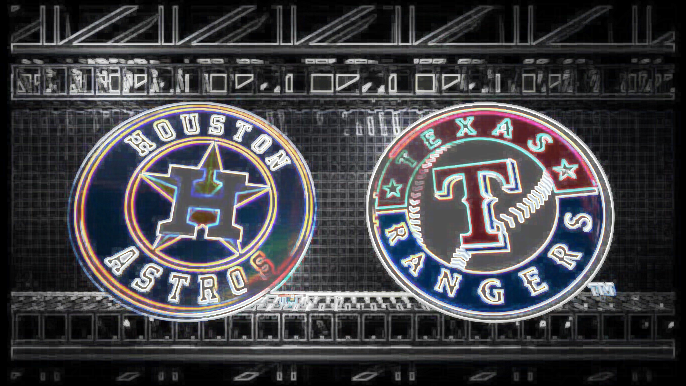 Voting Items
TXSETCC853: Add BGN07 of IA and CR to the 814_06
TXSETCC852: Clarifications of Friday Disconnect for Non-Payments
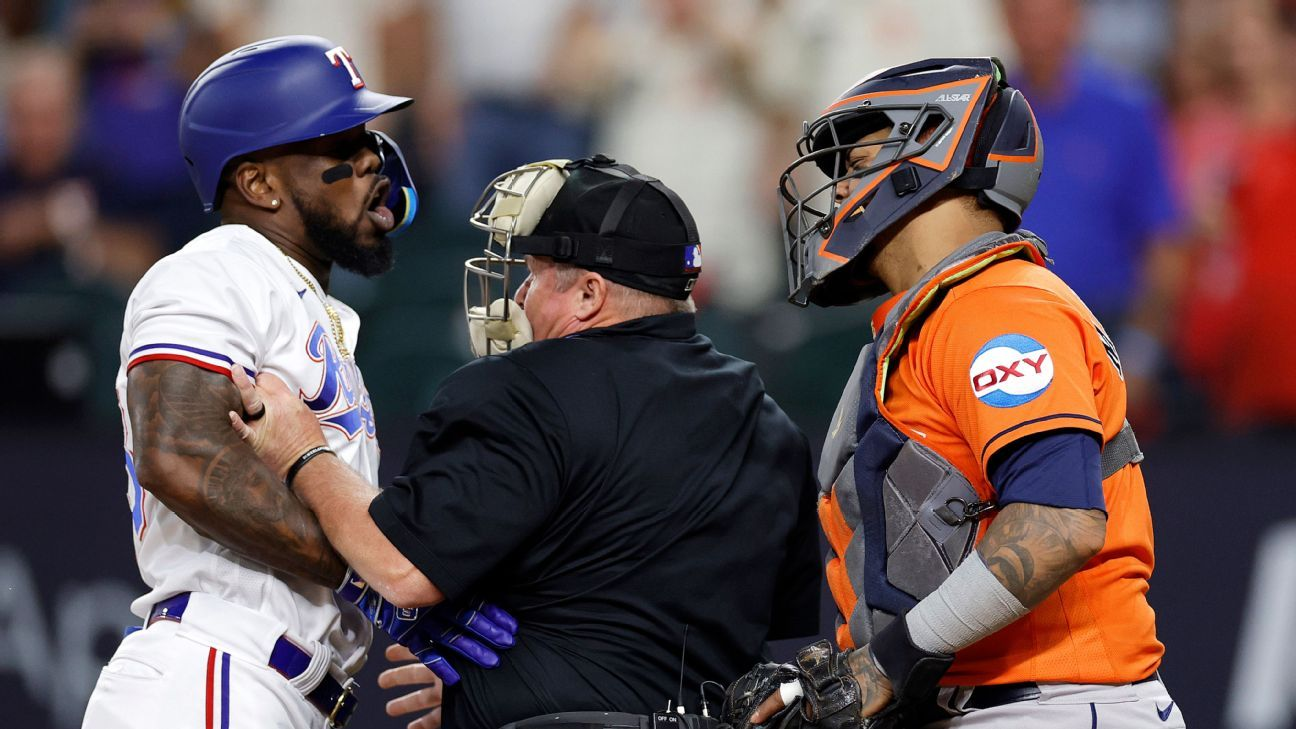 NEXT MEETING
April 22nd 
WEBEX Only